Une grille d’évaluation
Grille des compétences
Des compétences expérimentales
111
Questionnement
- Organiser les connaissances
- Extraire des informations
-  …
1. S’approprier
- Elaborer un protocole
- Organiser les informations extraites
- Tracer un schéma
- …
2. Analyser
- Mettre en œuvre un protocole
- Construire un tableau
 Utiliser le matériel
 …
3. Réaliser
- Interpréter des mesures
- Interpréter un résultat
- Discuter de la validité d'une loi
- …
4. Valider
- Rédiger une explication 
- Rédiger une réponse
- Ecrire un résultat 
- …
5. communiquer
Six compétences
6. Faire preuve d’initiative, 
    d’autonomie
Et des sous - compétences
2
Origine
Grille demandée à partir de la session 2013
Notation des CCF en BTS
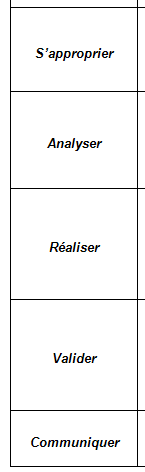 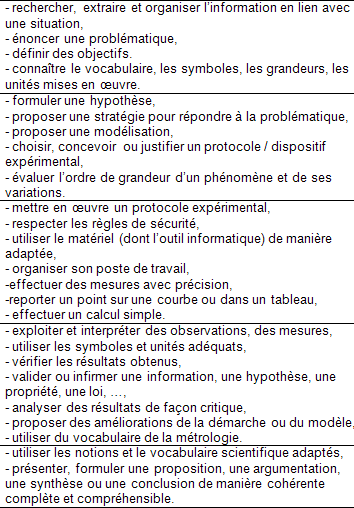 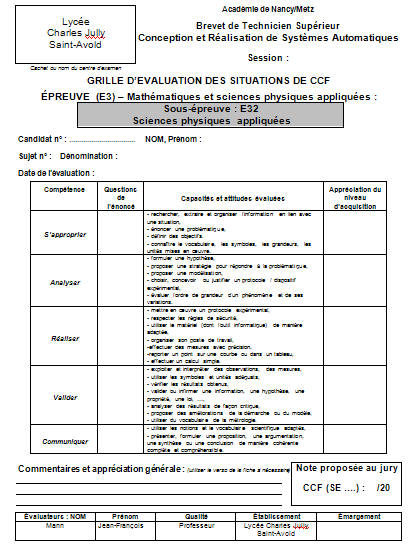 3
Construction
« Construction » d’une  évaluation par compétence
deux démarches possibles
Recherche des 
sous compétences à évaluer
Sujet
Problématique
Compétences 
fixées
organisées
Sujet
4
Une démarche scientifique
transdisciplinaire
Introduction
Problématique
S’approprier
Amener le « sujet »
Données quantitatives et qualitatives
Analyser
Présenter le « sujet »
Hypothèse
Réaliser
Expérience
Développement
Résultats corroborant l’hypothèse
Valider
Conclusion
Communiquer
Loi, théorie
Objectifs de la grille
Pratiquer une évaluation en « direct »
simplicité
 rapidité
 efficacité
Seules les compétences sont évaluées  (pas de sous compétences)
Valorisation immédiate du travail accompli
intérêt
 motivation
 enthousiasme
susciter l’envie de réussir
Comprendre les difficultés de l’élève
aide personnalisée
 valoriser les efforts
vers une démarche de pédagogie différenciée
6
Objectifs de la grille
Valoriser la pratique
compétence « réaliser »
Valoriser l’ensemble de l’investissement
compte-rendu
efforts fournis
écoute
compréhension
volonté de réussir
7
Objectif de la grille
Acquérir :
- une démarche scientifique
- une méthode de résolution de problème
Un pas vers LA compétence
LA compétence
Compétences : S’approprier, Analyser ….
Sous-compétences : App1, App2, ... Ana1, Ana2, … Réa1, … Val1, … Com1, …
8
Une grille Excel
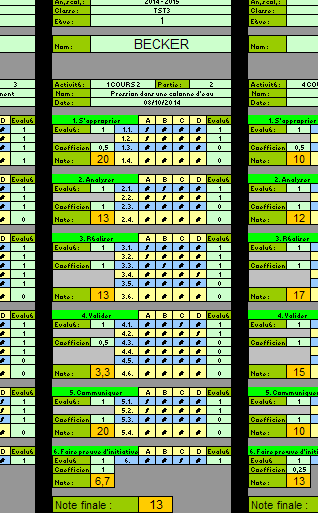 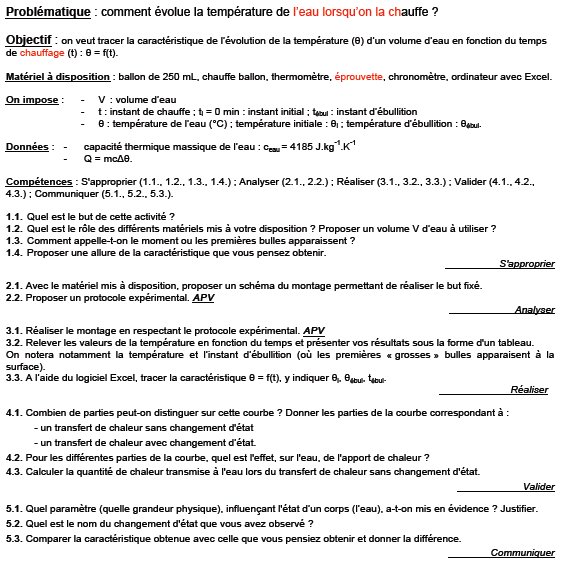 Des documents (option)
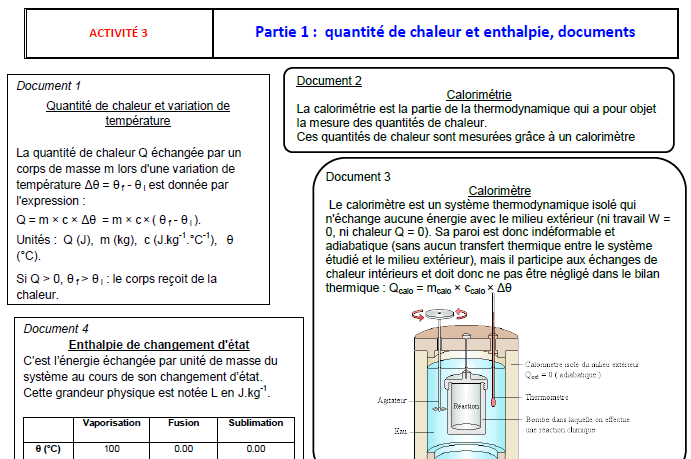 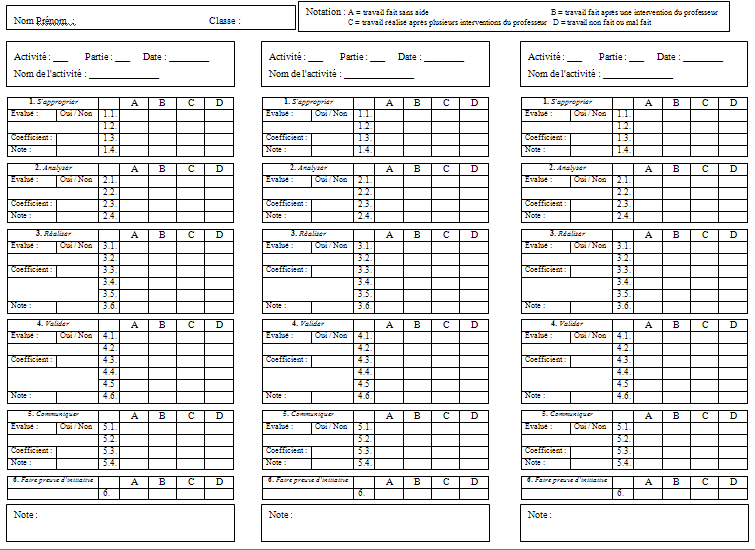 Une grille papier
Un sujet
9
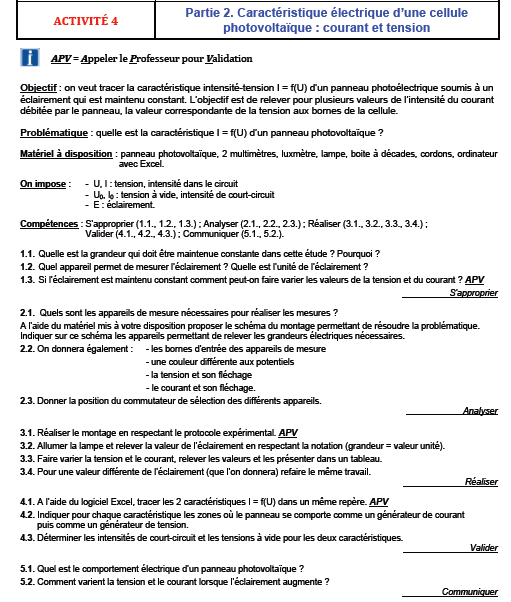 Un sujet
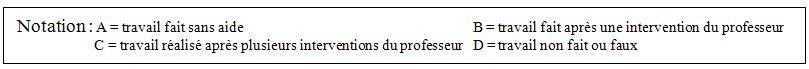 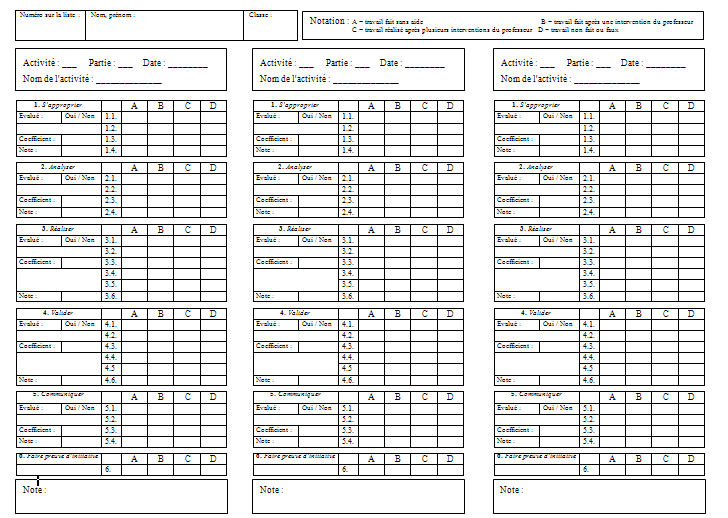 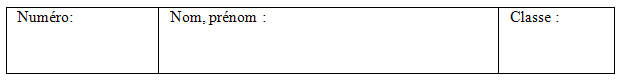 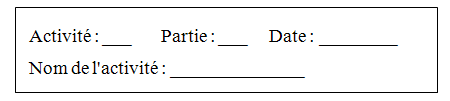 La grille papier
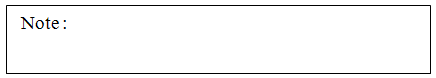 11
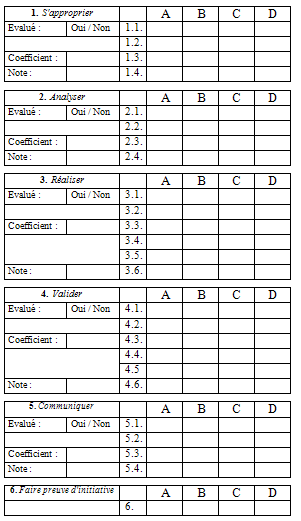 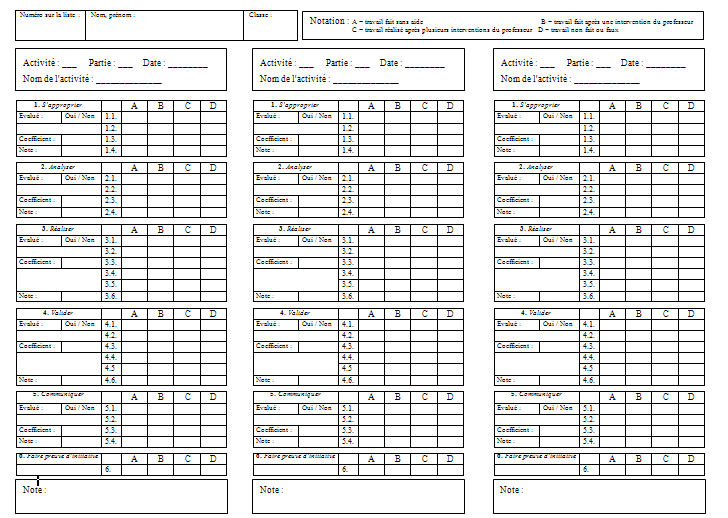 La grille papier
12
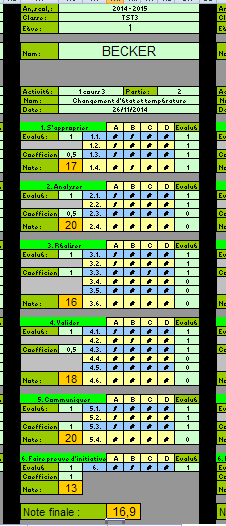 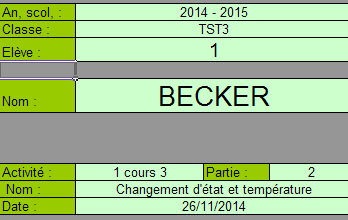 Une grille Excel
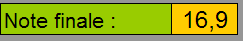 13
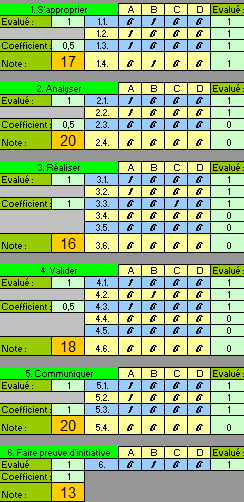 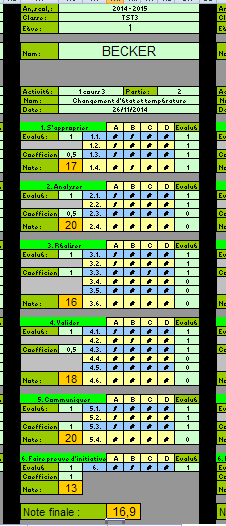 Une grille Excel
14
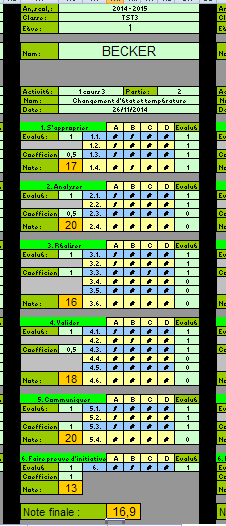 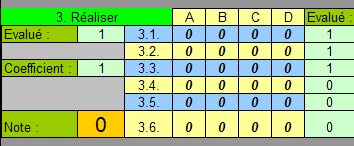 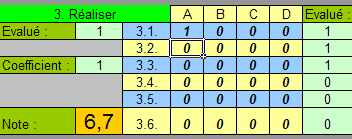 Une grille Excel
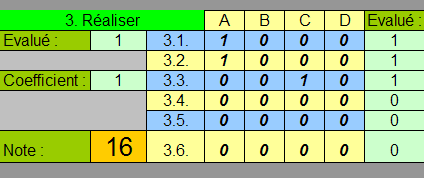 15
Exploitation de la grille de compétences sous Excel
Les feuilles sous Excel
année scolaire, classe
 nombre d’élèves
 liste des élèves
 gestion des élèves
- numéro de l’activité, de la partie, date
 compétences évaluées
 coefficient des compétences
 questions évaluées
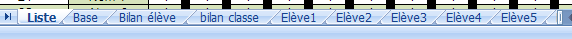 moyennes de chaque élève par compétence
moyennes de la classe :
 par compétence
 par activité
grilles d’évaluation de chaque élève (jusqu’à 36)
16
Exploitation de la grille de compétences sous Excel
La feuille Liste
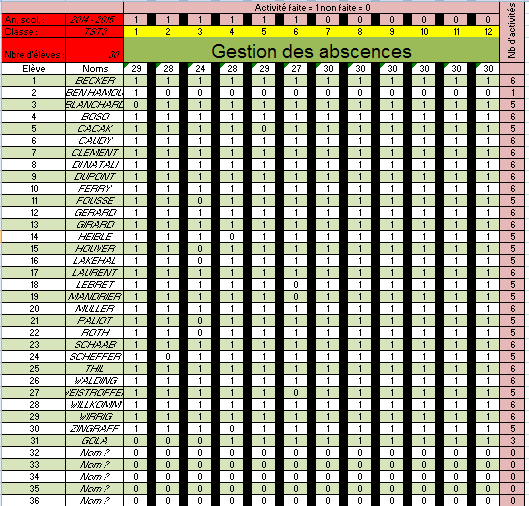 affecter un numéro à chaque élève
 gérer les absences
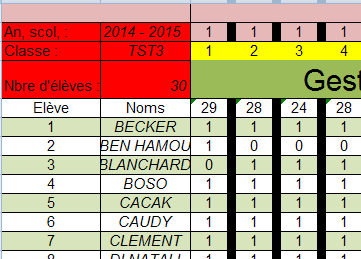 17
Exploitation de la grille de compétences sous Excel
La feuille Base
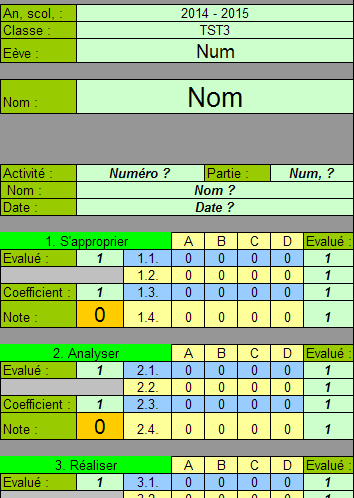 à modifier
à modifier
à modifier
à modifier
Toutes les modifications sont répercutées dans les feuilles élèves
18
Exploitation de la grille de compétences sous Excel
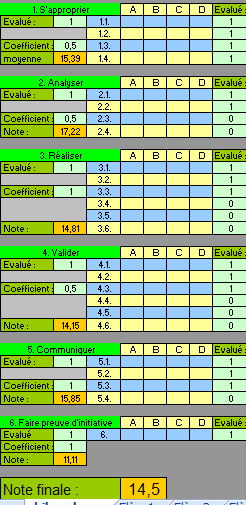 La feuille Bilan classe
Moyennes de la classe :
 par compétences
 pour l’activité
19
Exploitation de la grille de compétences sous Excel
La feuille Bilan élève
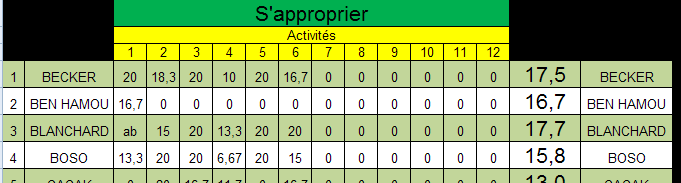 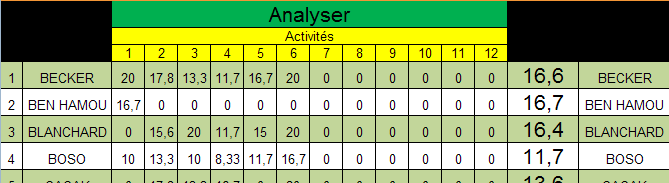 Moyennes de chaque élève par compétences
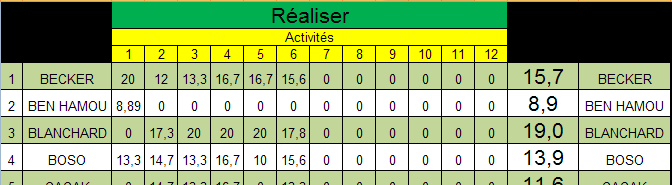 20
Bilan : aspects positifs
Un travail préparatoire fait par les élèves
S’approprier
 Analyser
Faits à la maison par la quasi-totalité des élèves !!
Un travail effectif pendant la séance
intérêt
 motivation
 enthousiasme
La validation en direct permet une « récompense » immédiate pour le travail fourni
Une activité réalisée
L’aide permet aux élèves les plus faibles de faire le maximum.
L’activité est réalisée complètement par la quasi-totalité des élèves.
21
Bilan : aspects négatifs
Rigidité de l’organisation des compétences et des grilles de compétences
Rédaction du sujet autour de l’organisation des compétences
Nombre de questions limité par compétences
Pas d’évaluation directe des sous-compétences
22